Призентация
Студентки 4 курса группы «А»
Такмазян А.П
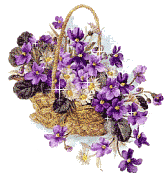 Содержание
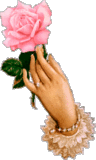 Что изучает орфоэпия ?
Какие нормы различают в русской орфоэпии ?
Что регулируют орфоэпические нормы ?
Нормы произношения изучает орфоэпия. Орфоэпия означает правильное произношение. Русская орфоэпия – это раздел науки о русском языке, изучающей нормы литературного произношения.
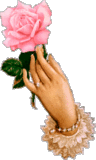 В русской орфоэпии  различают « старшую» и « младшую» нормы в произношении отдельных звуков, звукосочетаний, слов и их форм.« Старшая» норма сохраняет особенности старомосковского произношения.« Младшая» норма отражает особенности современного литературного произношения.
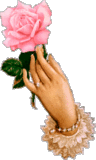 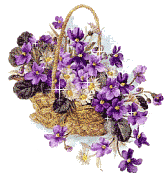 Орфоэпические нормы регулируют произношение отдельных звуков в разных фонетических позициях, в сочетаниях с другими звуками, а так же их произношение в определенных грамматических формах, группах слов в отдельных словах.
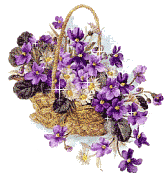 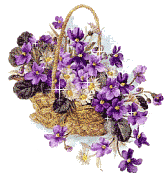 ПРИМЕР :Первая норма  - это количественная и качественная редукция гласных звуков в безударном положении.  Это норма исключает так называемое, т.е. произнесение звука (о) в безударном положении. Нельзя говорить ( молок?, дорог?й; з?лото) и т.д. Нужно говорить : ( мълак?, дъраг?й, з?лъта).
Вторая – это смягчение твердых согласных перед мягкими и перед гласными переднего ряда. После шипящих ( ж ) и ( ш ) и звука ( ц ) безударный гласный ( а ) произносится как короткий ( а ) – жаргон, цари, но перед мягкими согласными – как звук ( ыэ ): жалеть, тридцати. В редких случаях ( ыэ ) произносится и перед твердыми согласными: ржаной жасмин и т.д.
КОНЕЦ